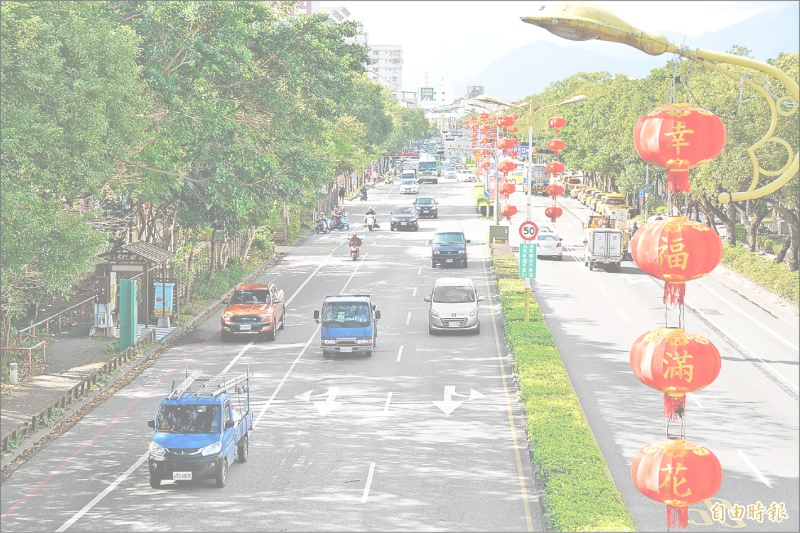 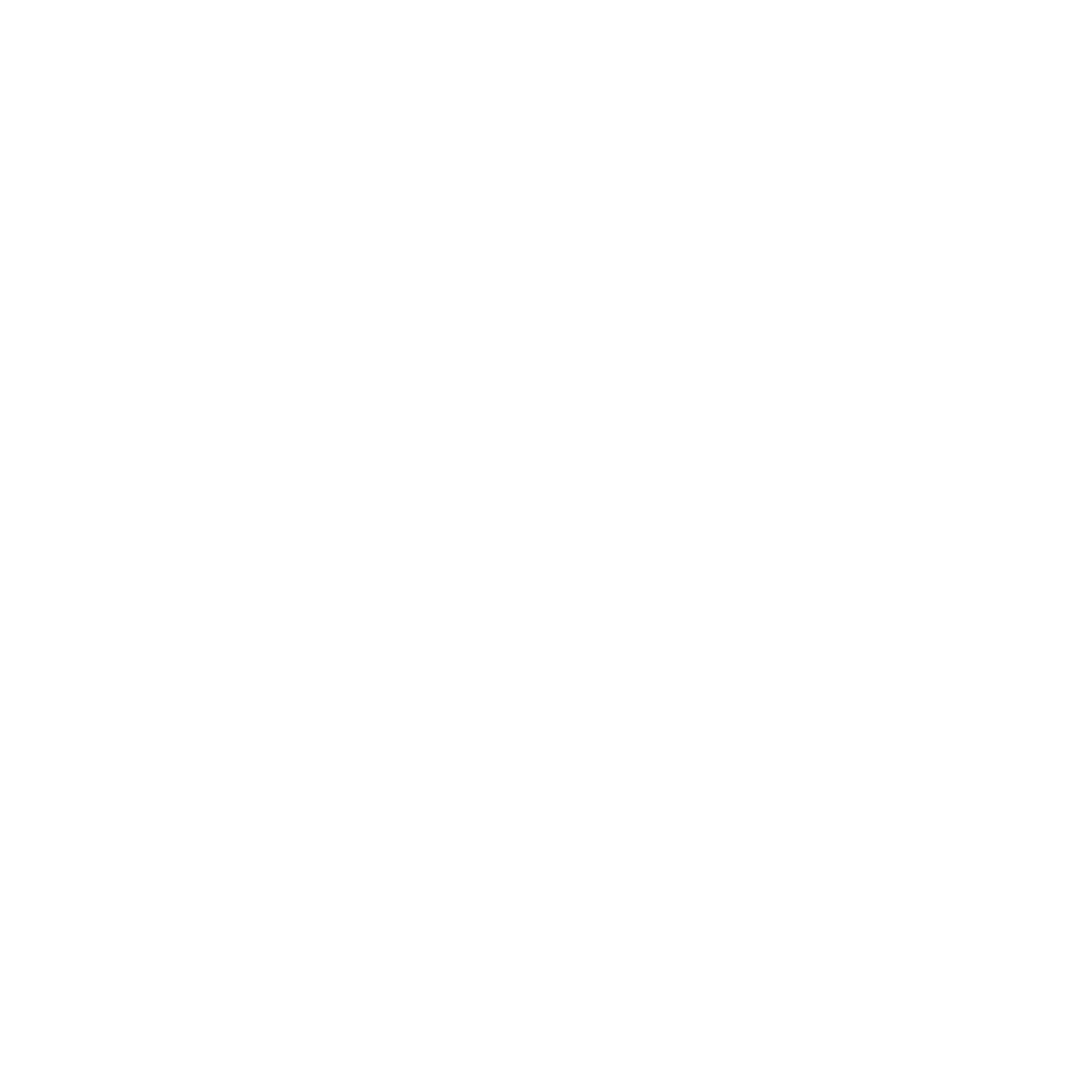 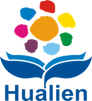 花蓮縣112年度第1學期
國民中小學校長會議
花蓮縣道路安全聯席會報
宣導小組
報告單位：花蓮縣政府建設處
1
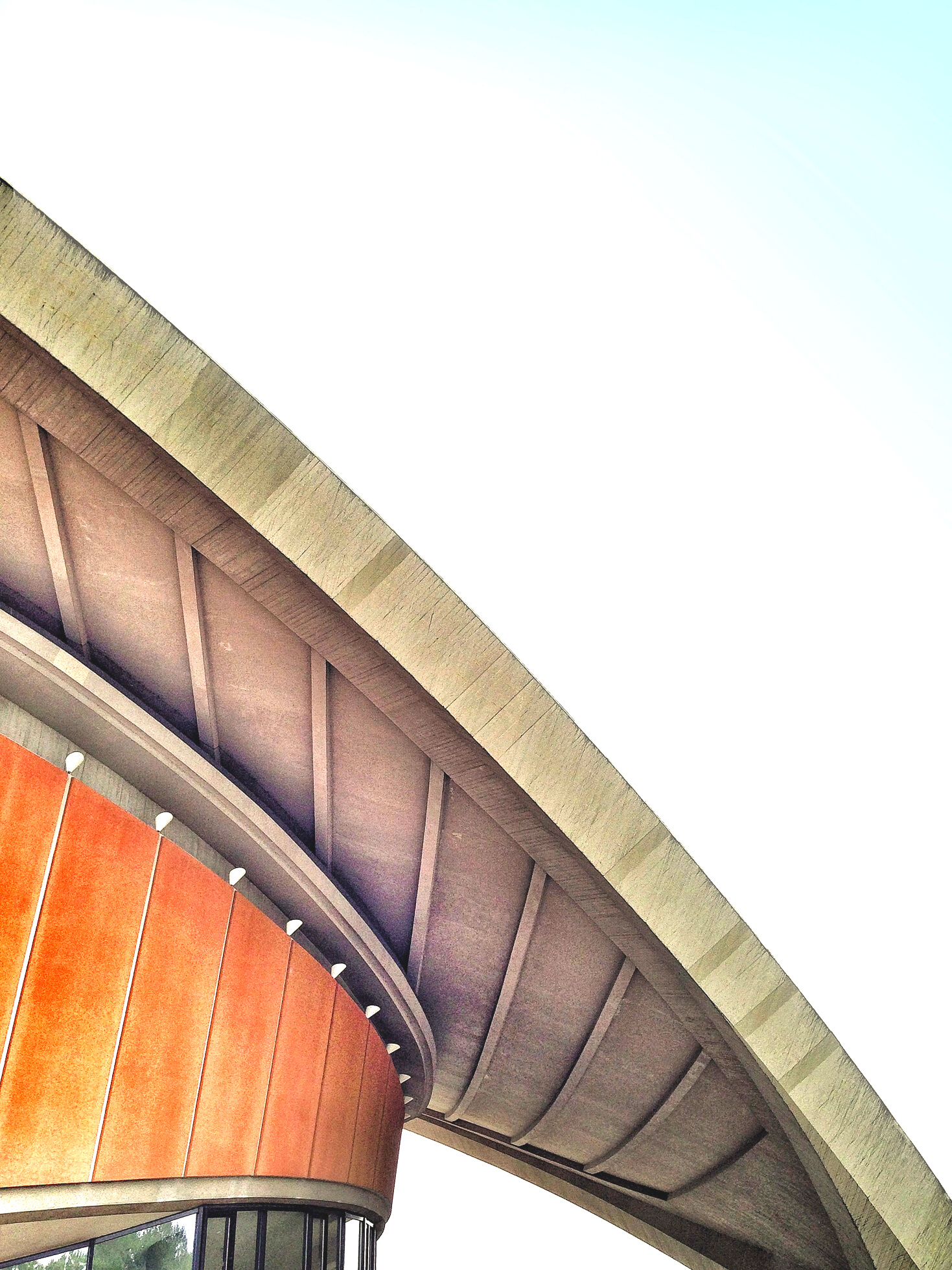 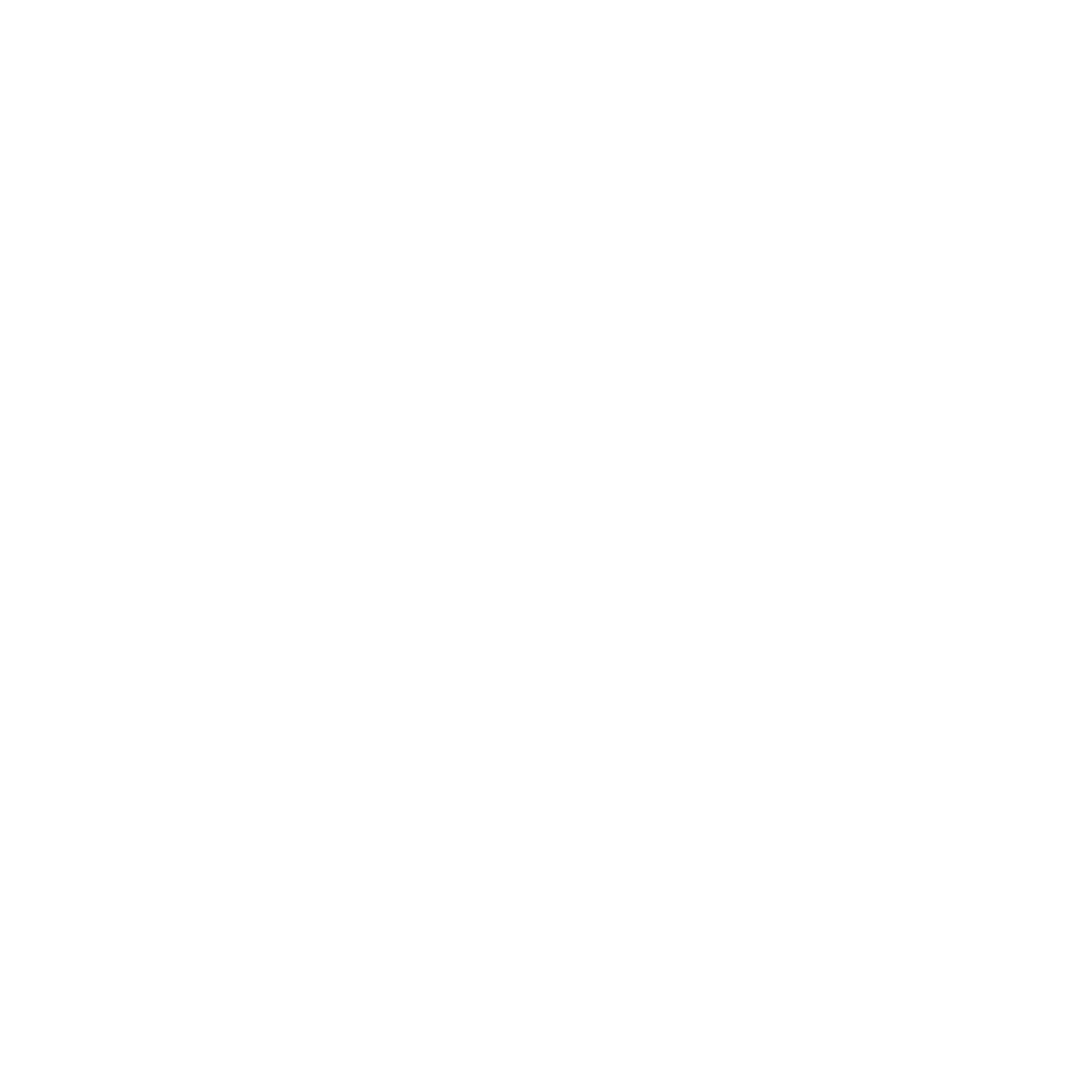 112年度宣導規劃執行項目
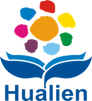 花蓮縣112年度第1學期國民中小學校長會議
核心指標及四季交安
事故熱點及肇事主因
微型電動二輪車新制
高齡者交通安全教育計畫
酒後找代駕
交通安全文宣相關資訊網
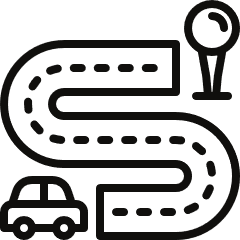 2
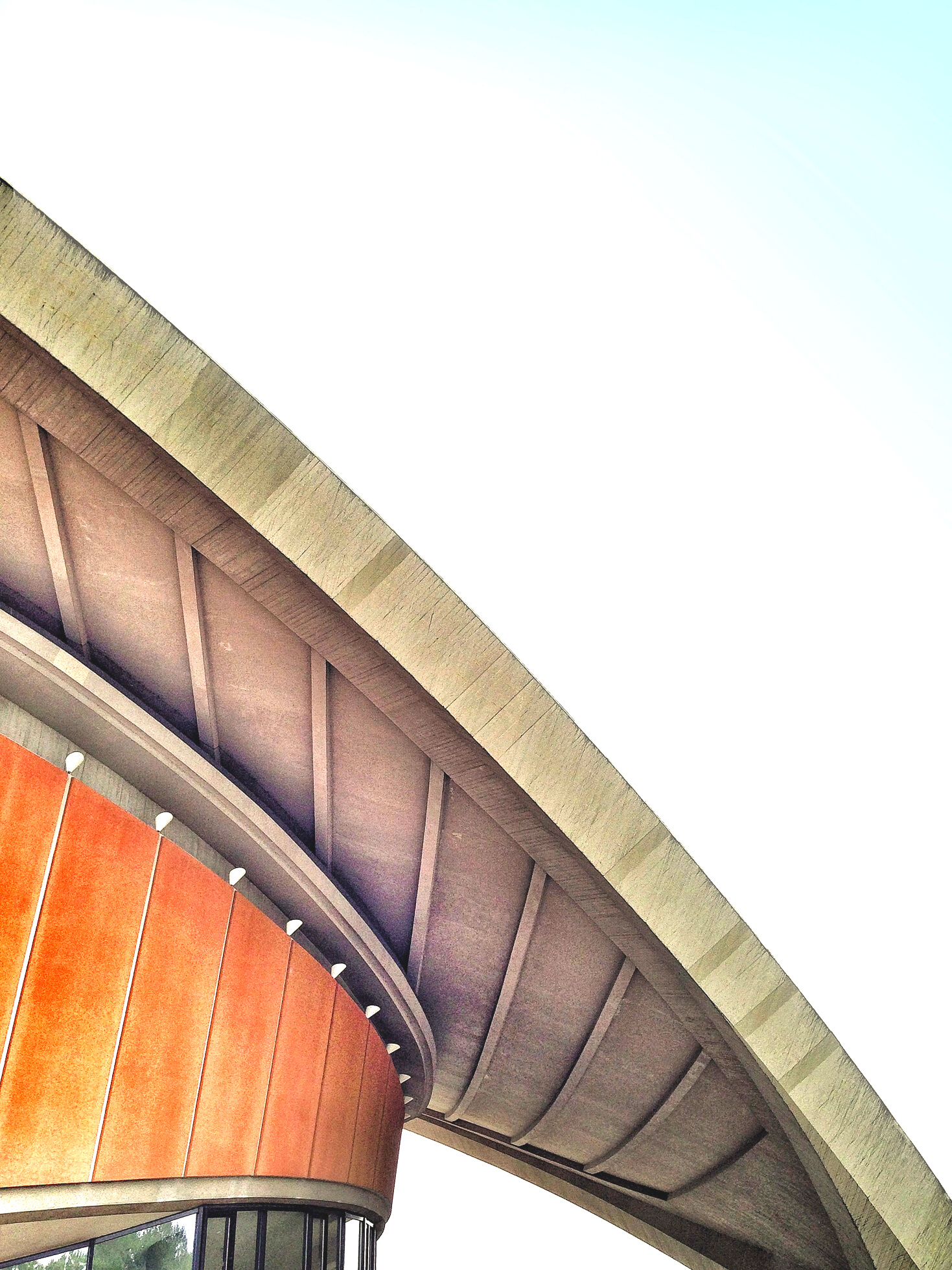 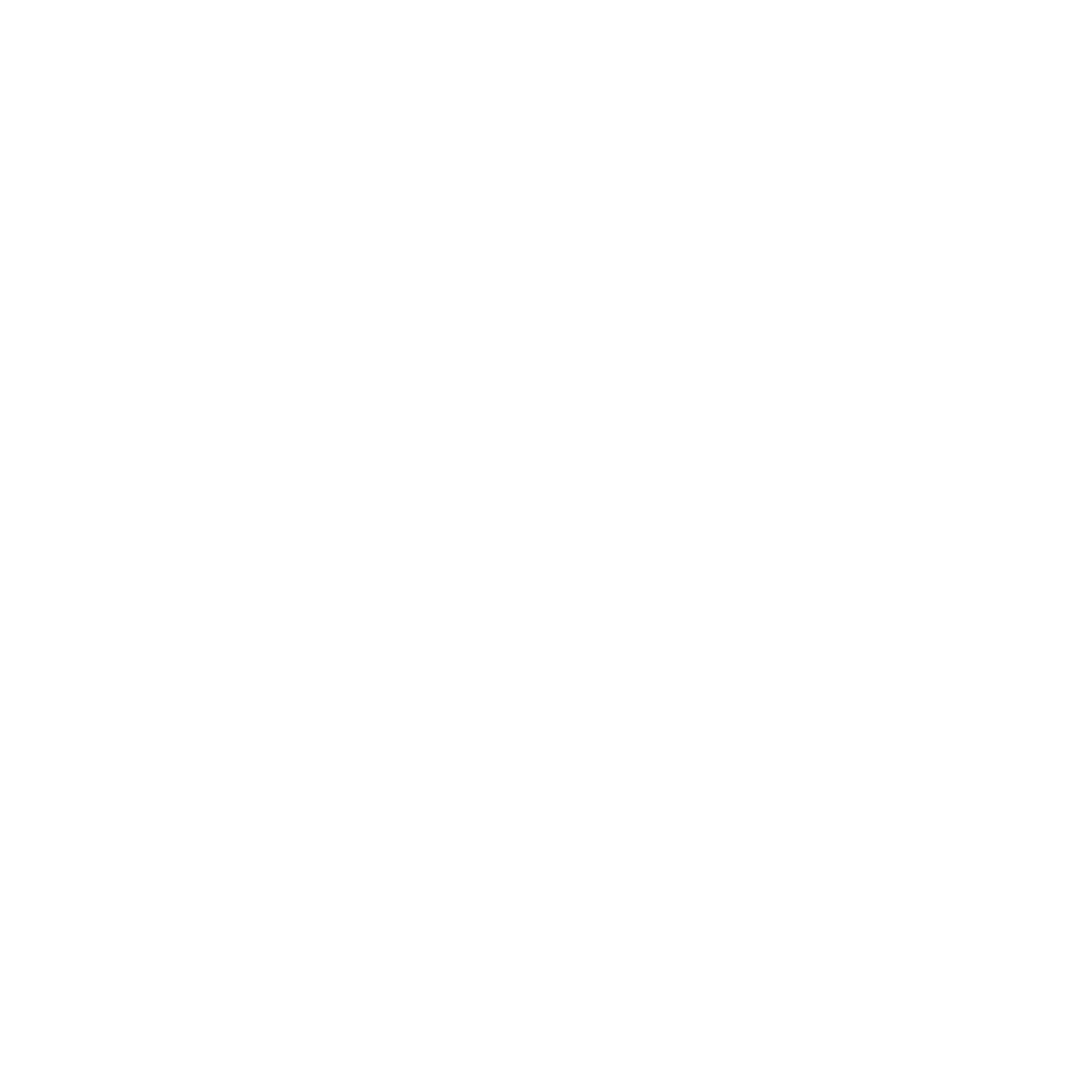 一、核心指標及四季交安
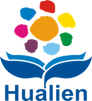 花蓮縣112年度第1學期國民中小學校長會議
3
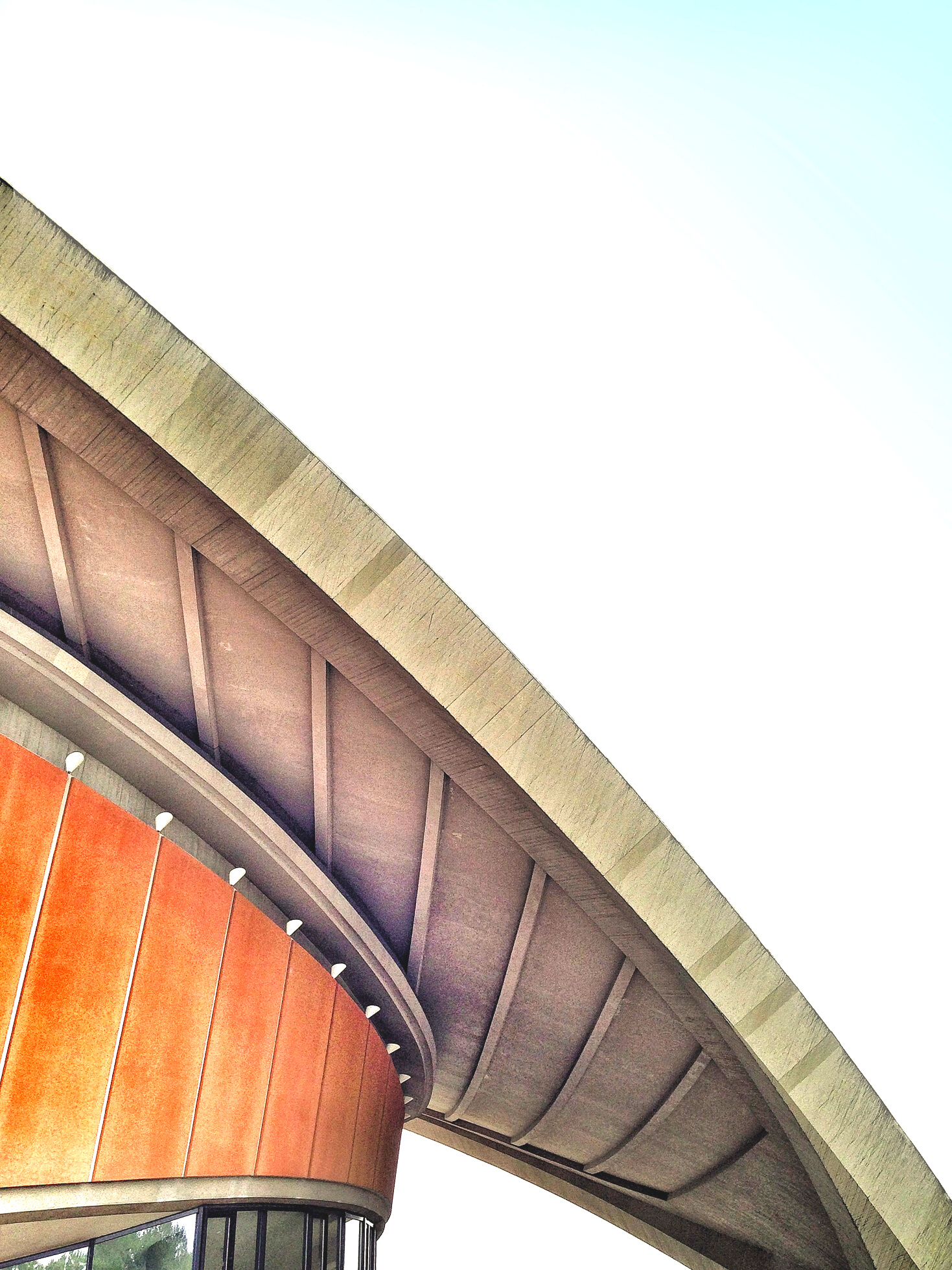 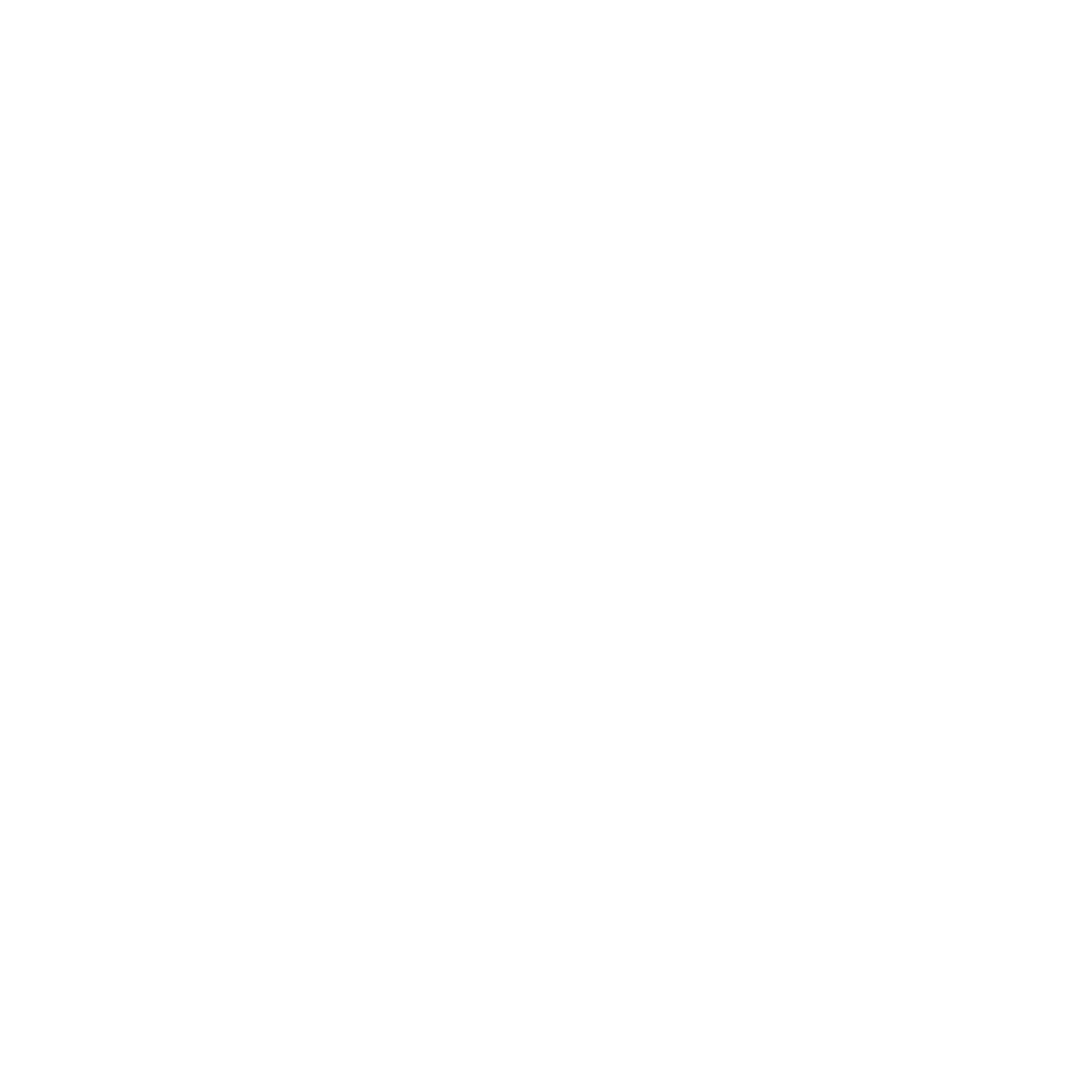 二、事故熱點及肇事主因
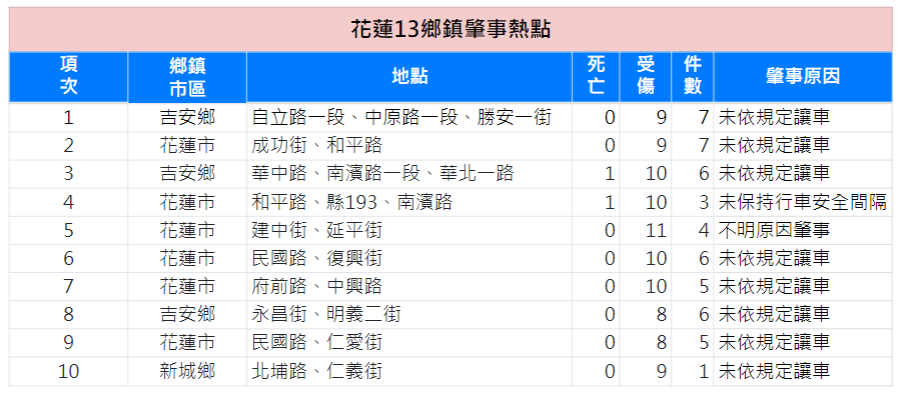 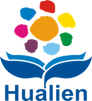 花蓮縣112年度第1學期國民中小學校長會議
資訊來源：道安資訊查詢網
案件肇因
大多為未依規定讓車，
其次則由未保持行車安全間隔、不明肇事原因等。
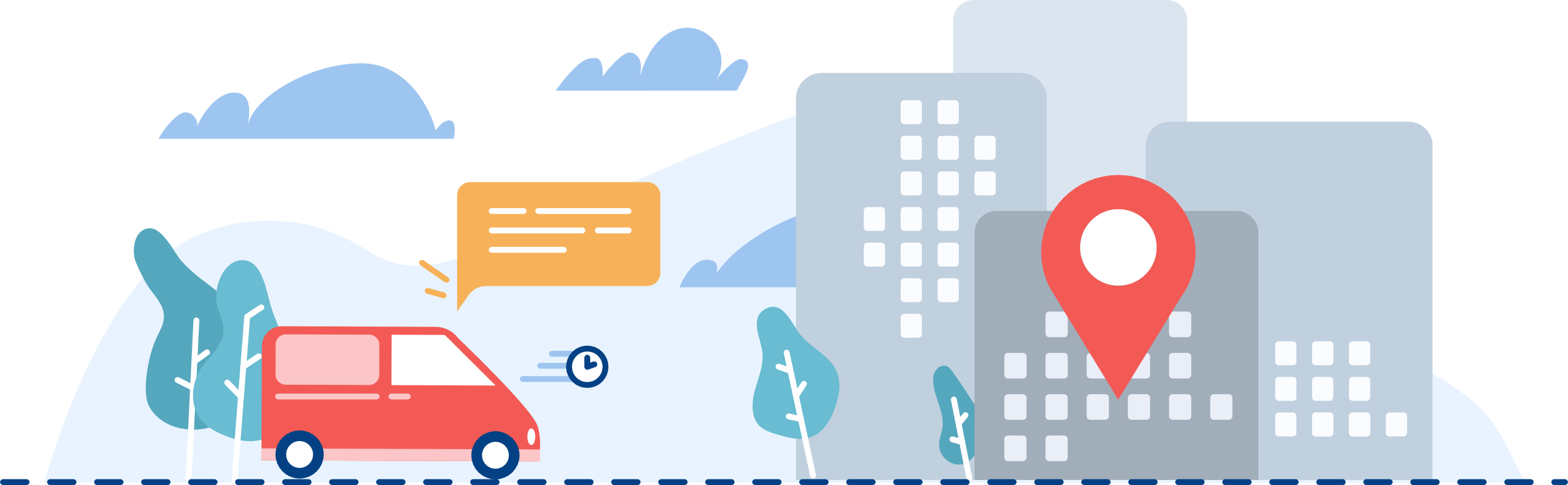 4
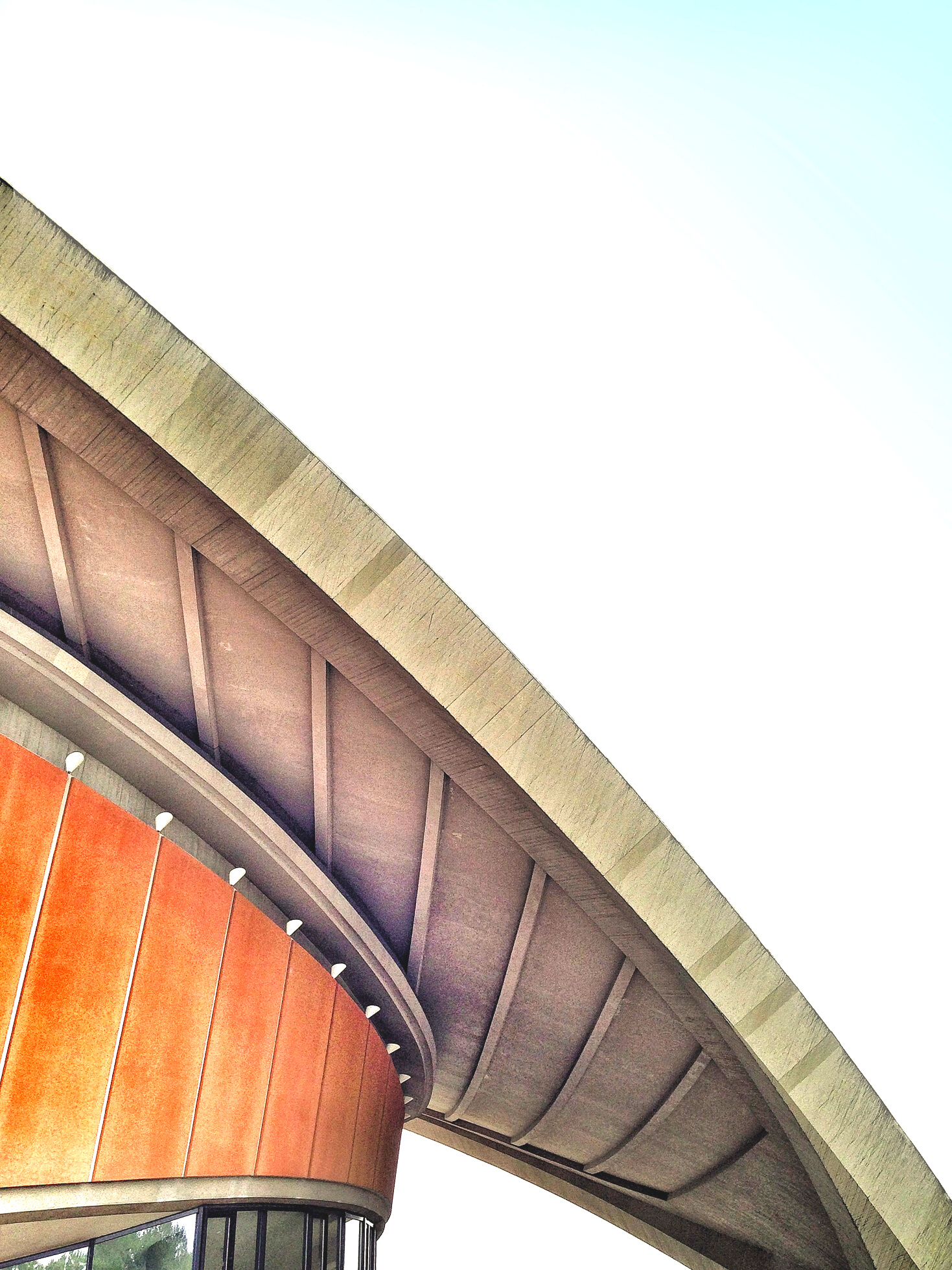 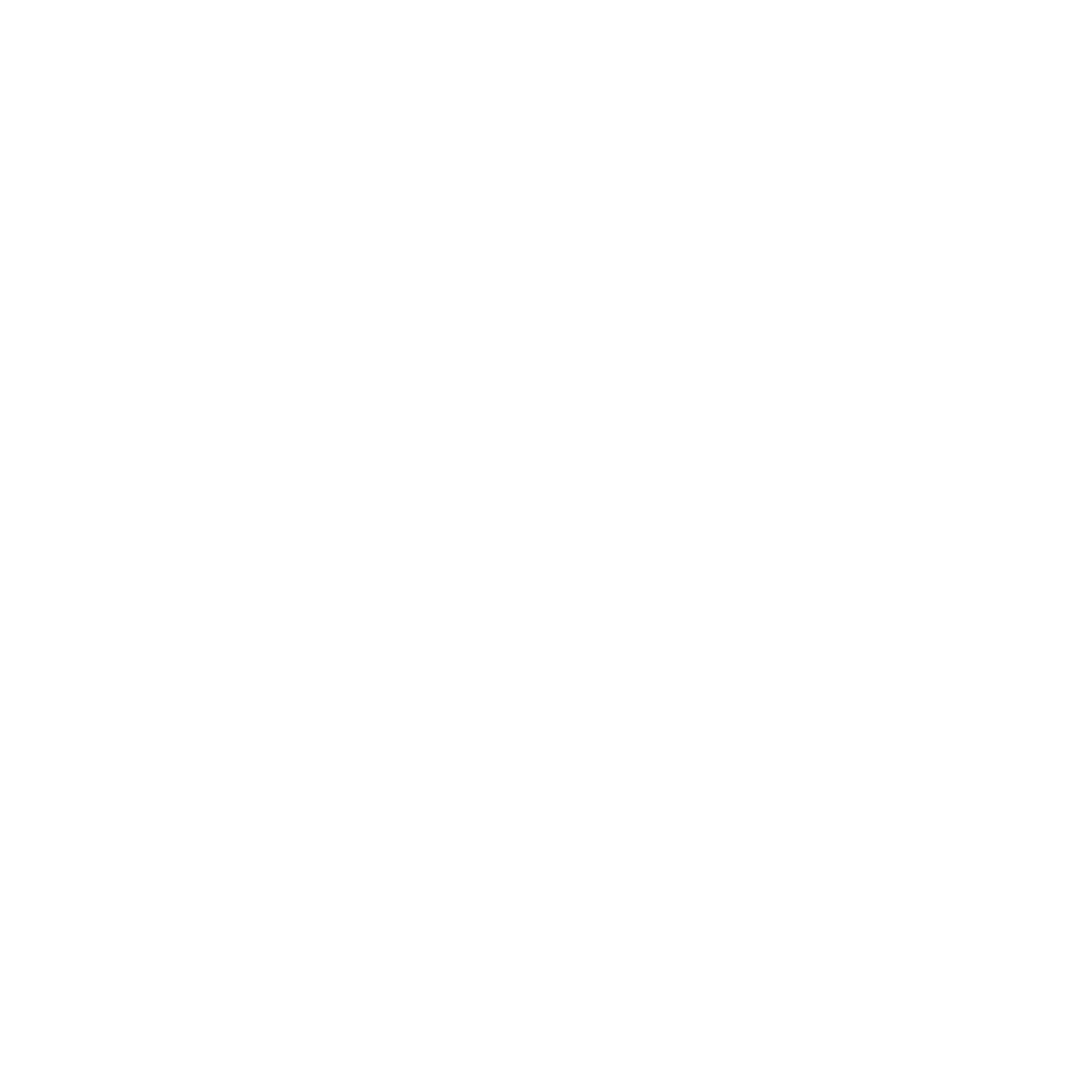 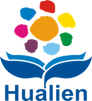 三、微型電動二輪車新制
二、酒後找代駕相關資訊連結於縣府官網露出
(一) 宣導重點
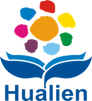 花蓮縣112年度第1學期國民中小學校長會議
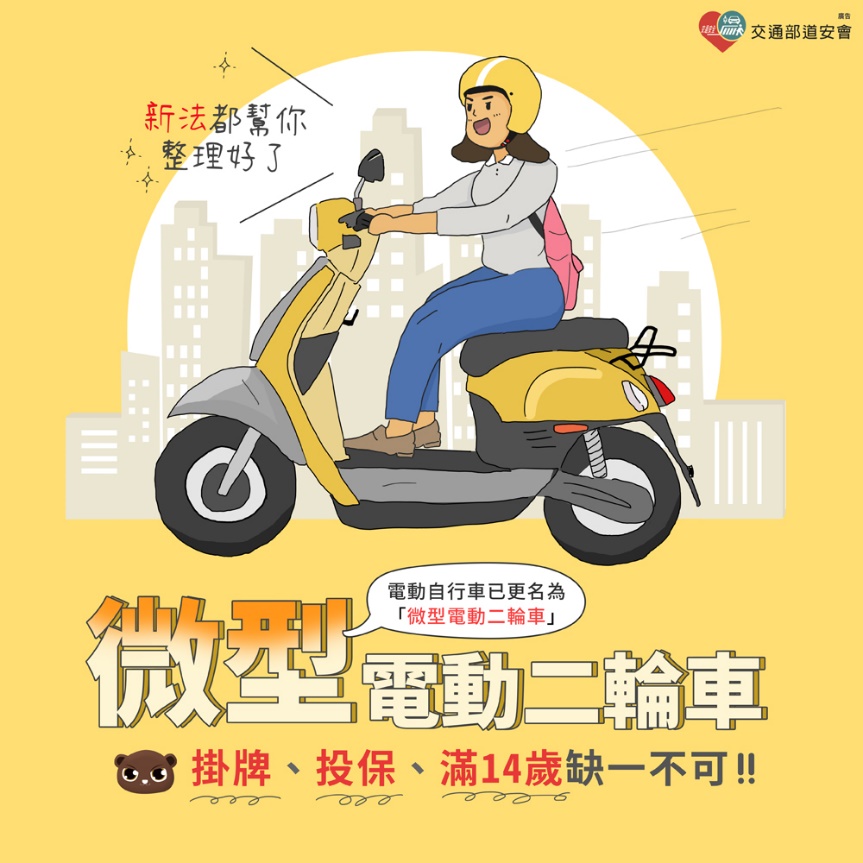 需經檢測及型式審驗合格，並登記、領用、懸掛牌照及投保強制汽車責任保險後，才能騎乘上路。
無需駕照，需年滿14歲才能騎乘，且騎乘時必需配戴合格安全帽，並且不得載人，時速25公里以下行駛。
自111年11月30日起至112年12月31日止，使用微型電動二輪車完成申請掛牌之車主，可免收450元牌照和行照規費。
5
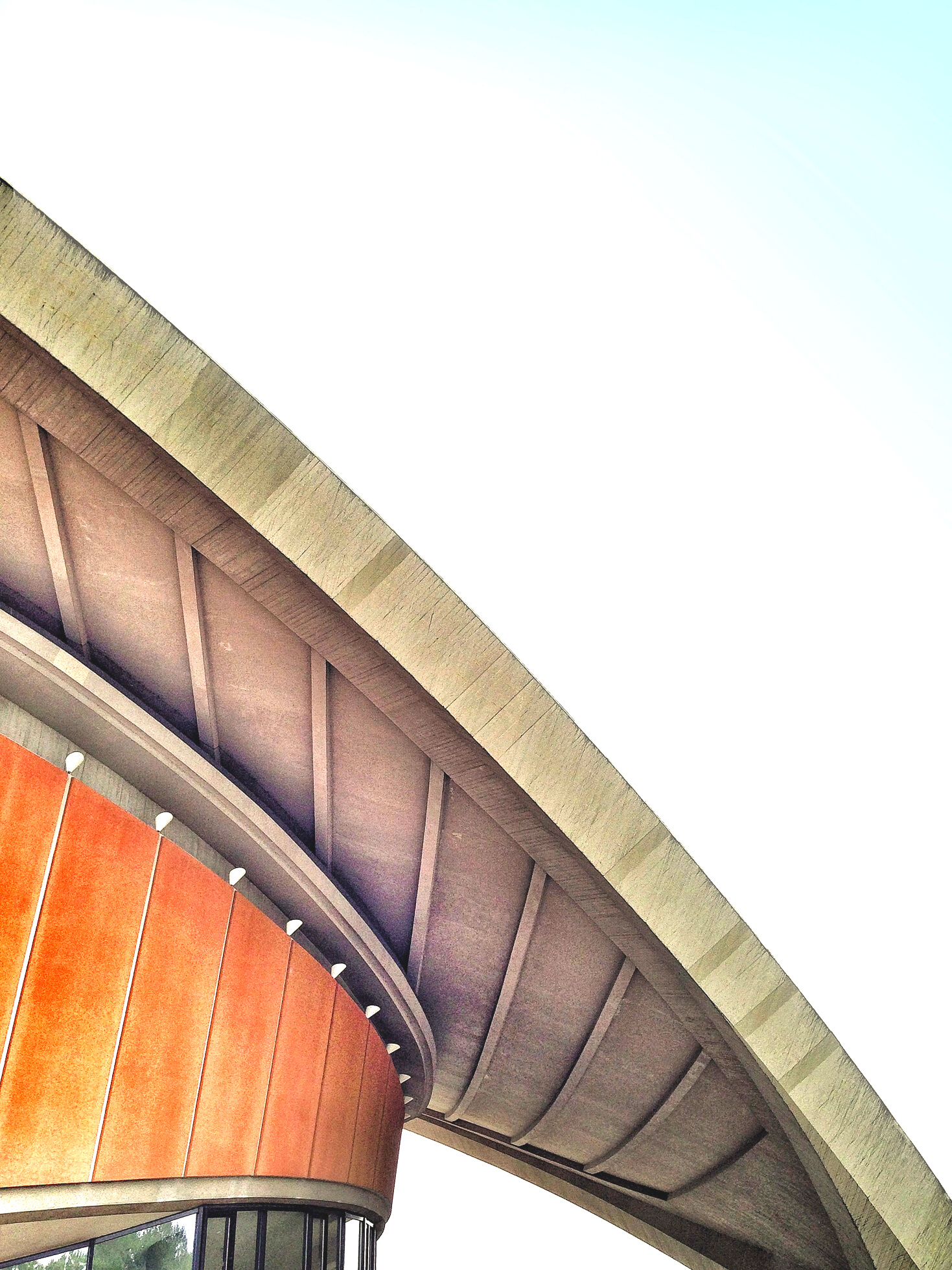 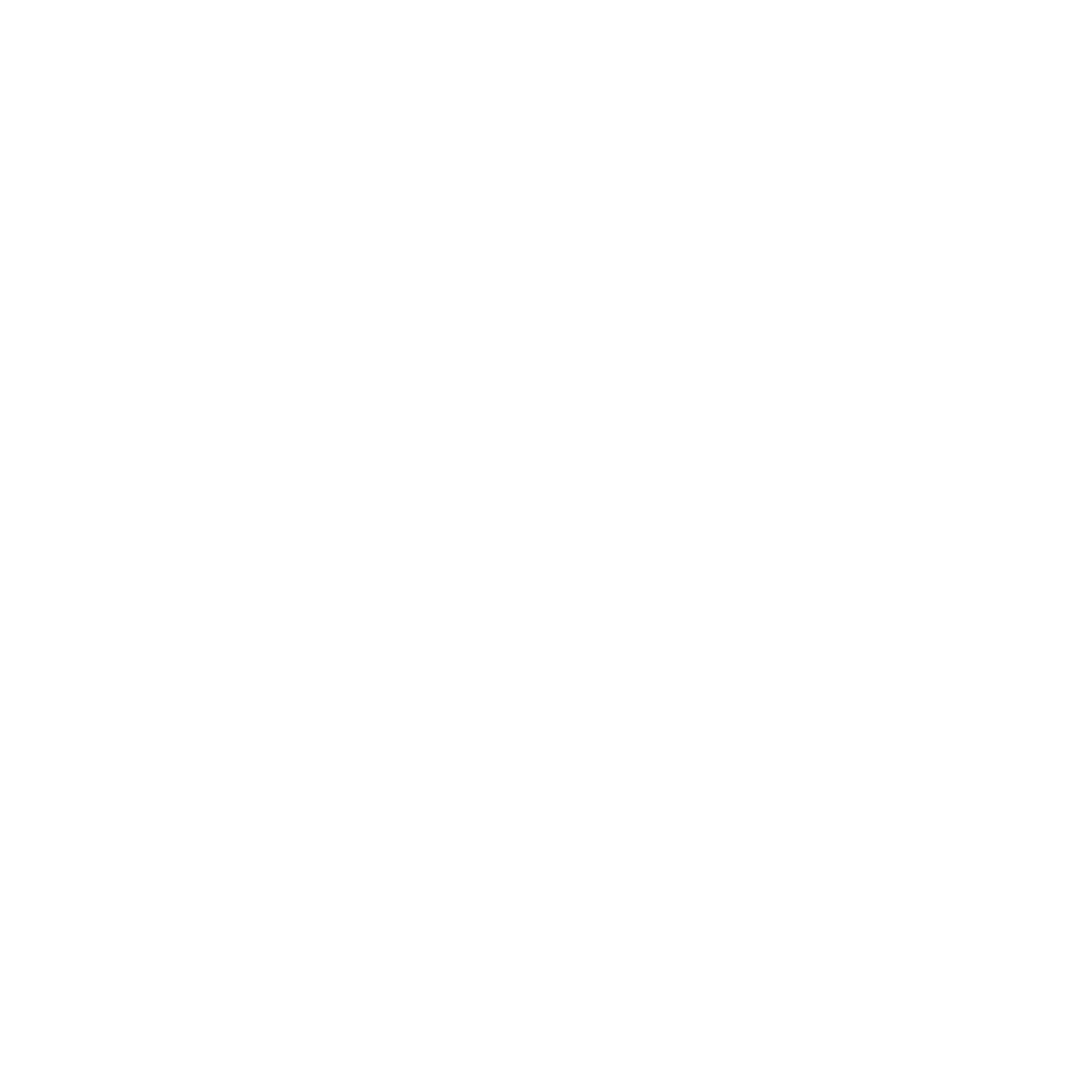 四、高齡者交通安全教育計畫
(一) 計畫目的
(二) 111年高齡者交通事故熱點
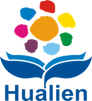 花蓮縣112年度第1學期國民中小學校長會議
實施期程：112年5月1日至112年9月30日
針對111年高齡者交通事故熱點，進行實際課程宣講及活動體驗
提升銀髮族道安認知，降低交通事故發生率
交通部核定80萬元經費
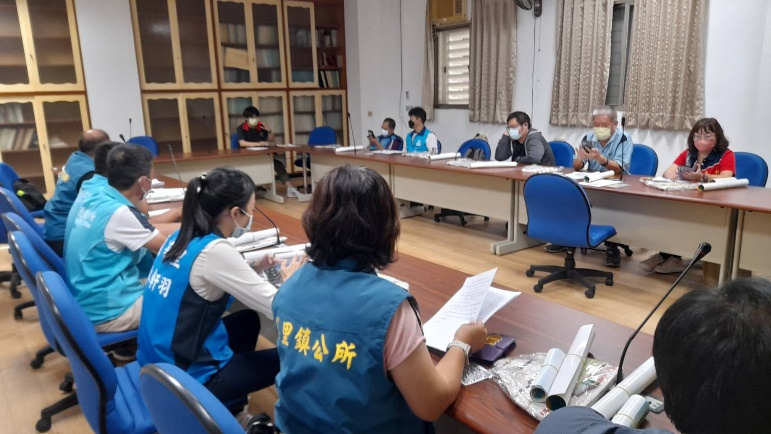 6
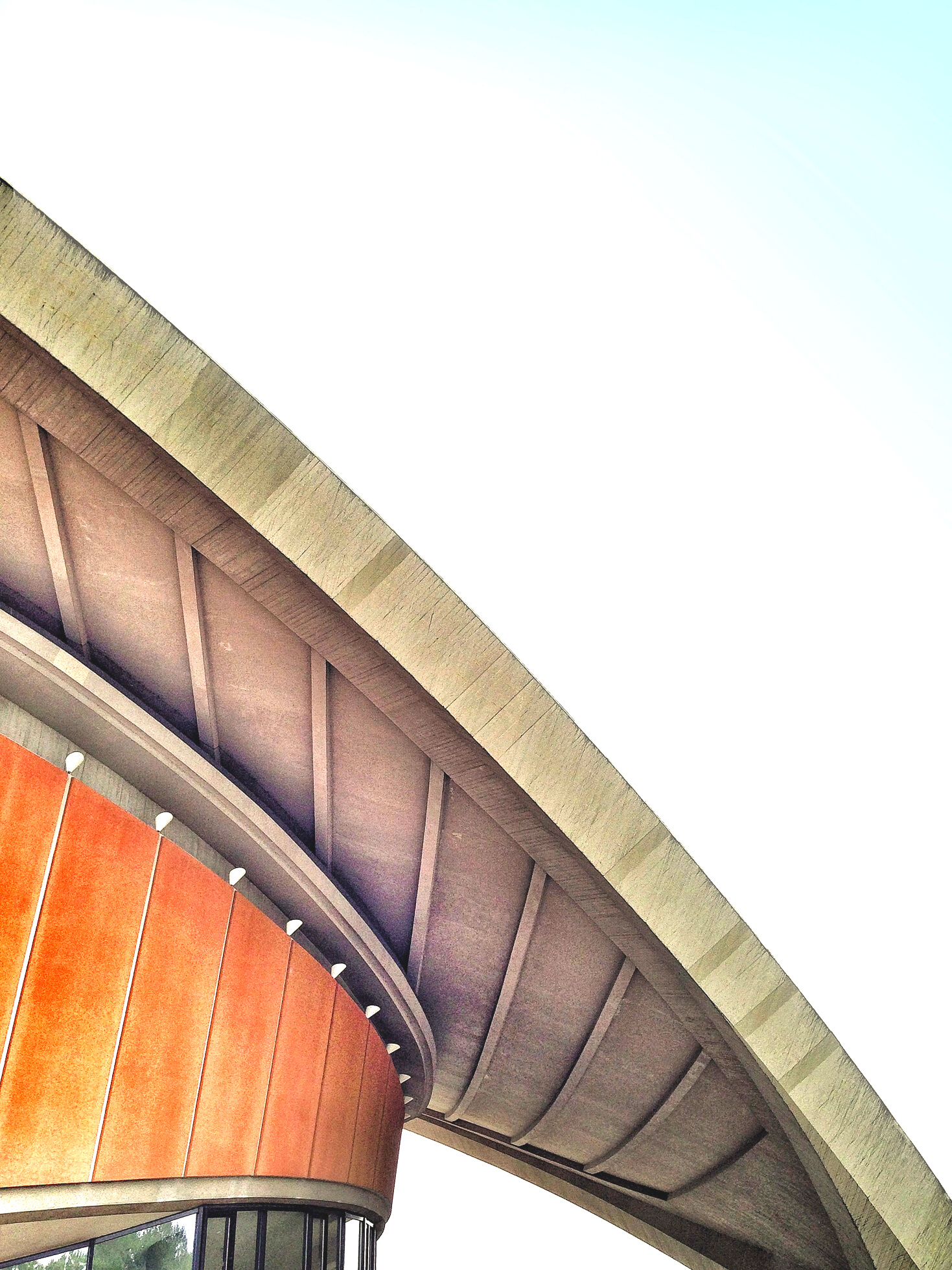 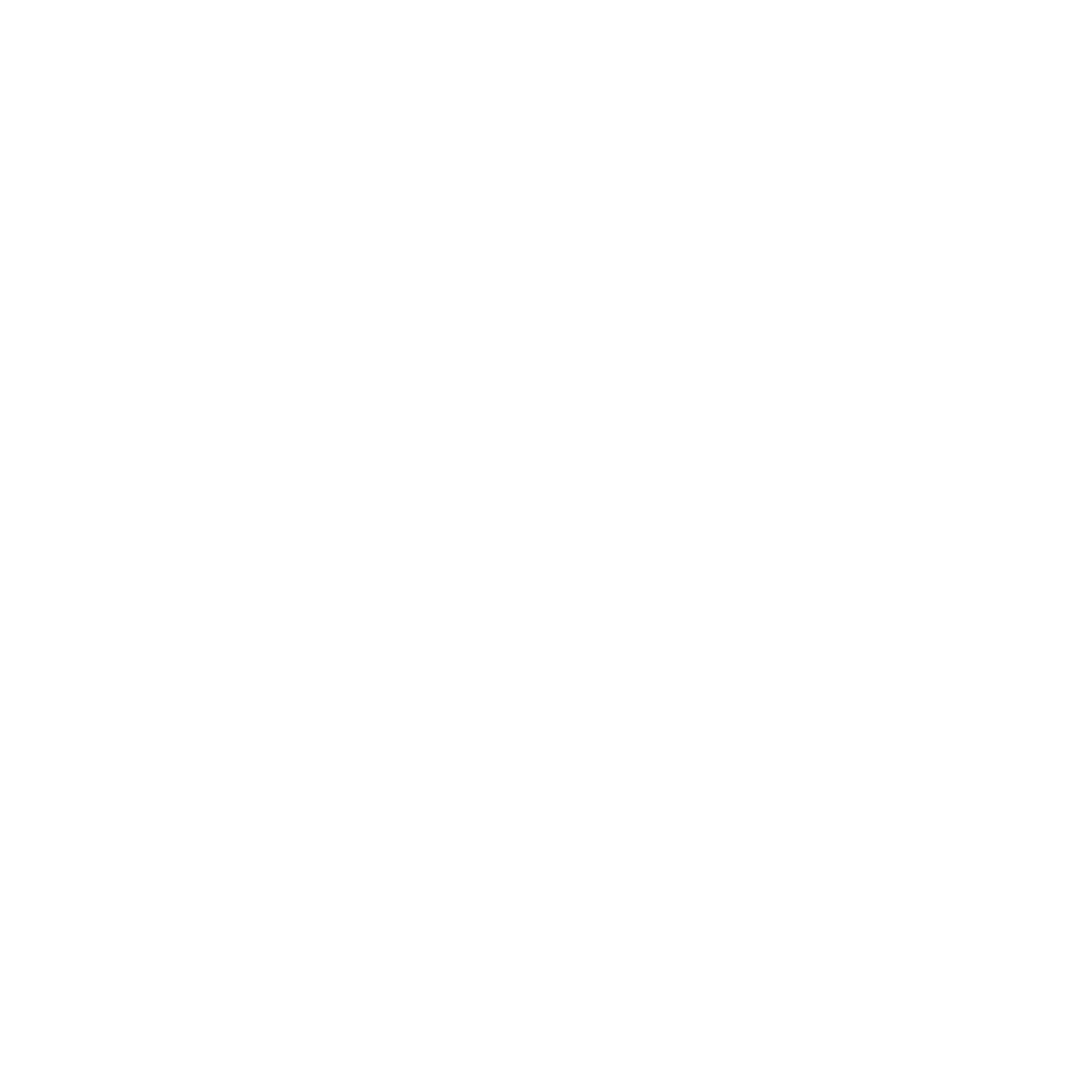 四、高齡者交通安全教育計畫
(三) 辦理情形
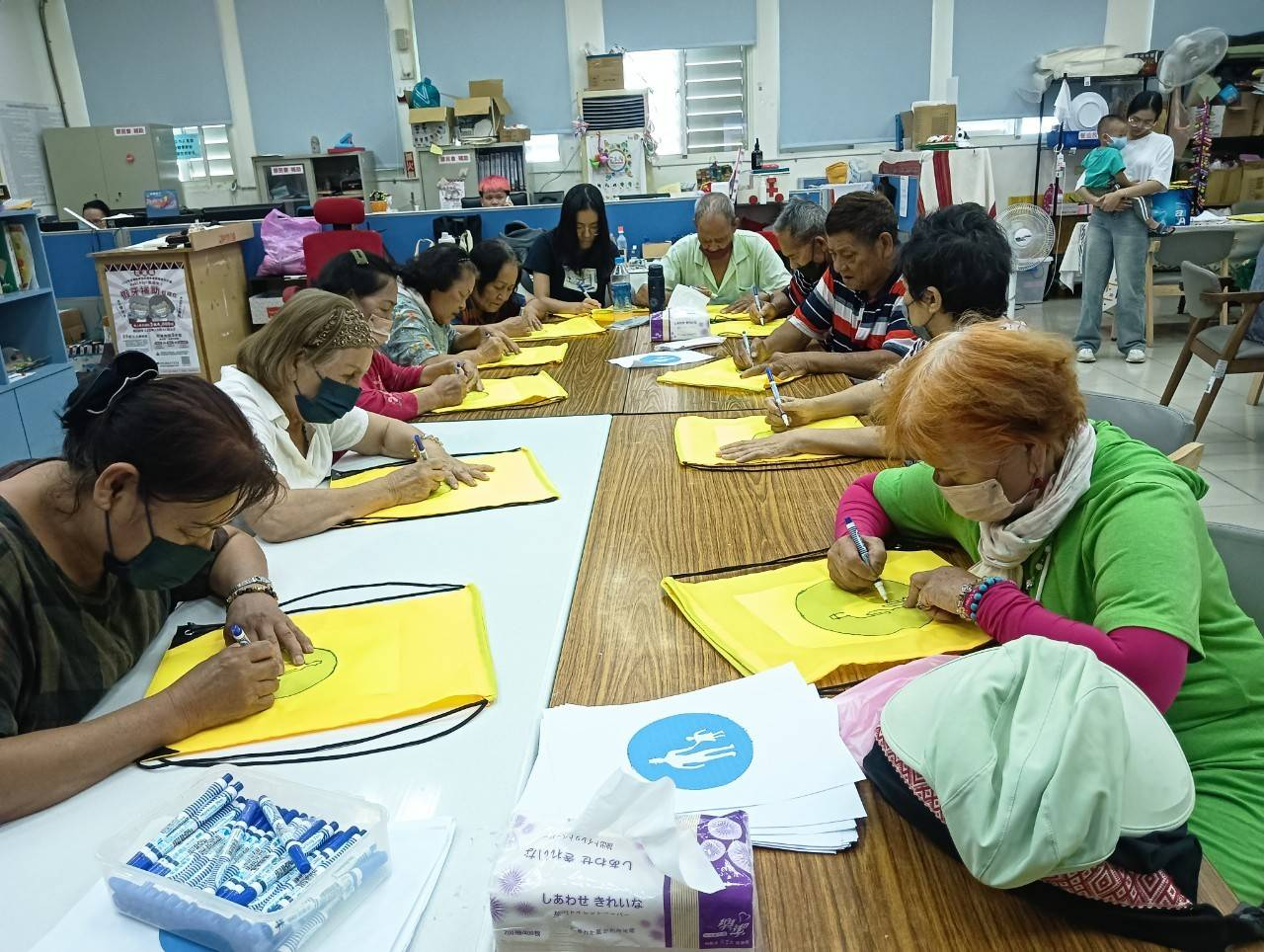 於112年5月17日辦理計畫說明會議
盤點16村里鄰長服務區相關文健站、福氣站等長者日常活動地點
配合每村里活動和教育小組協調安排路老師實地與長者宣導
宣導主題： (銀髮族交通安全指引)
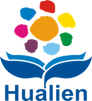 花蓮縣112年度第1學期國民中小學校長會議
路口依號誌停等、穿越路口須停看行、騎乘機車應戴安全帽、 
夜間穿著亮色系衣物、電動代步器應靠邊行進、服用藥物注意副作用
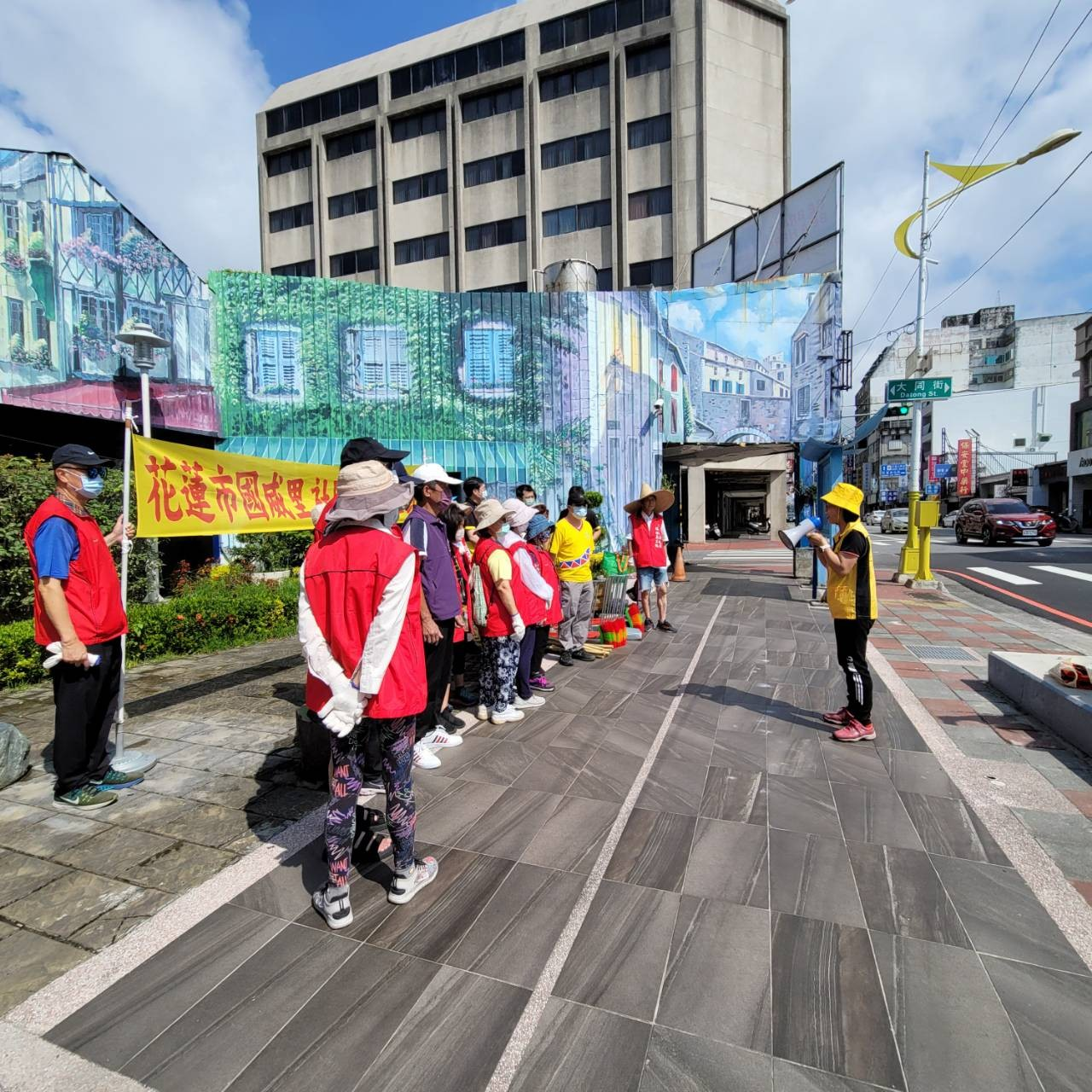 7
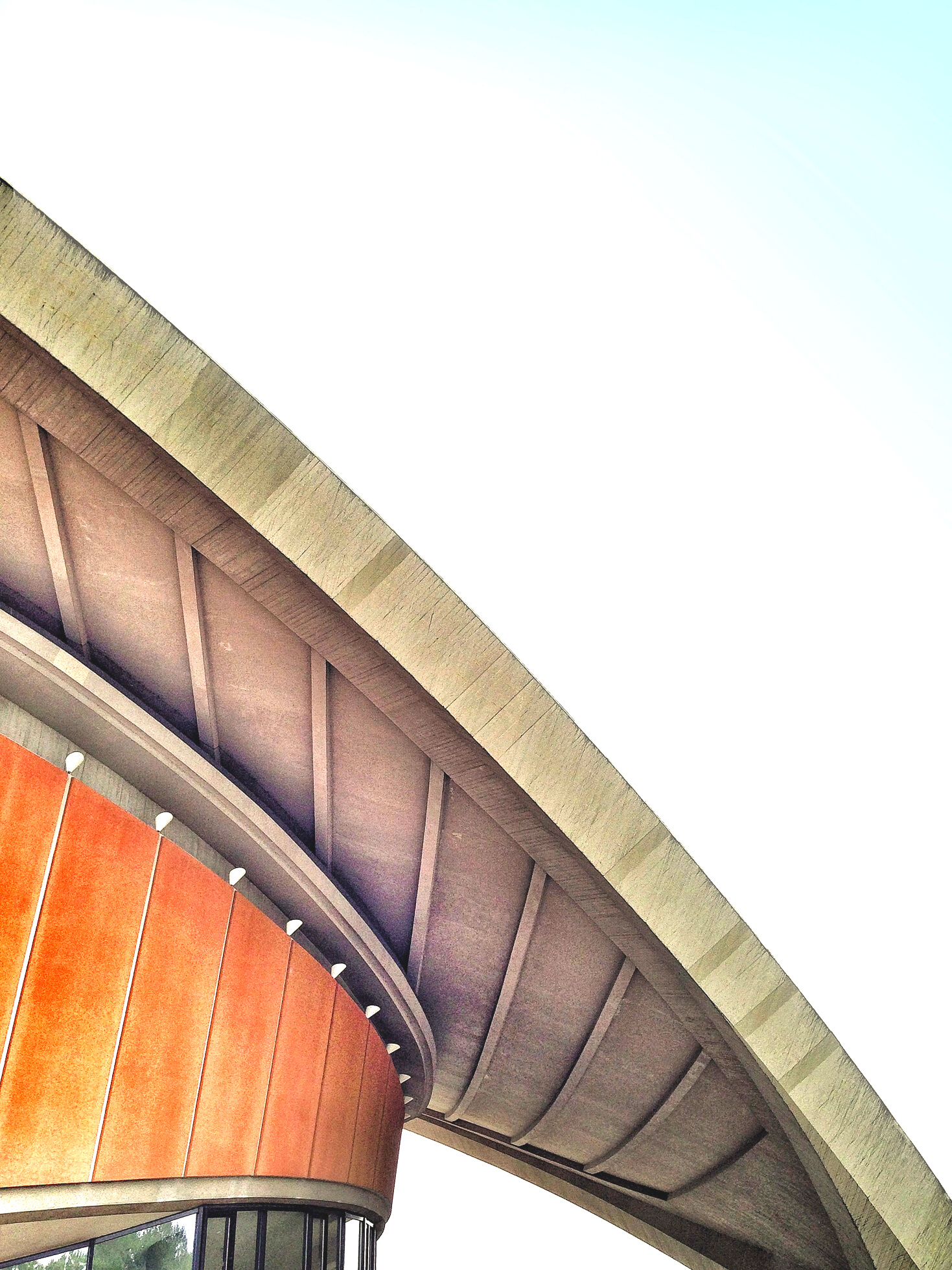 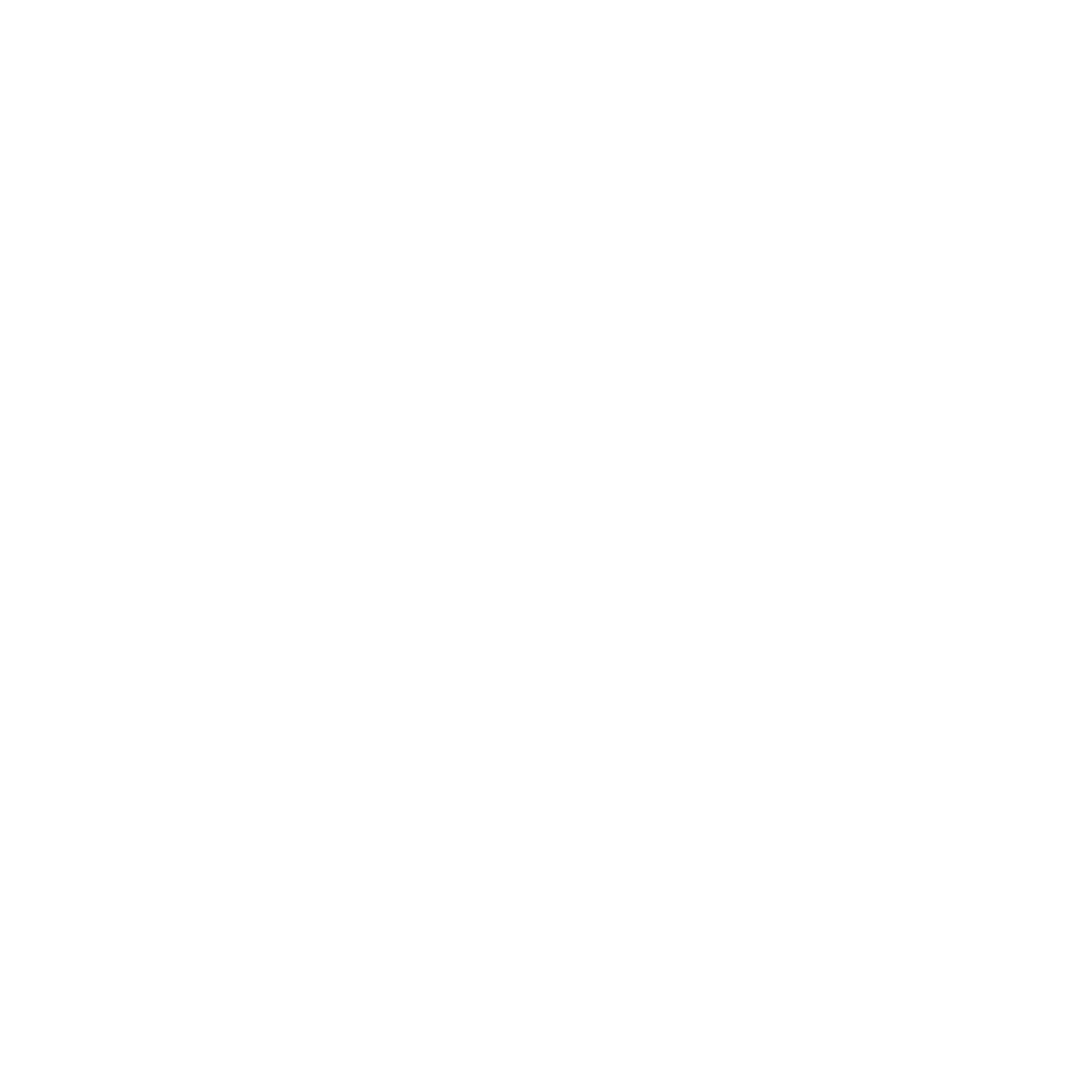 五、酒後找代駕
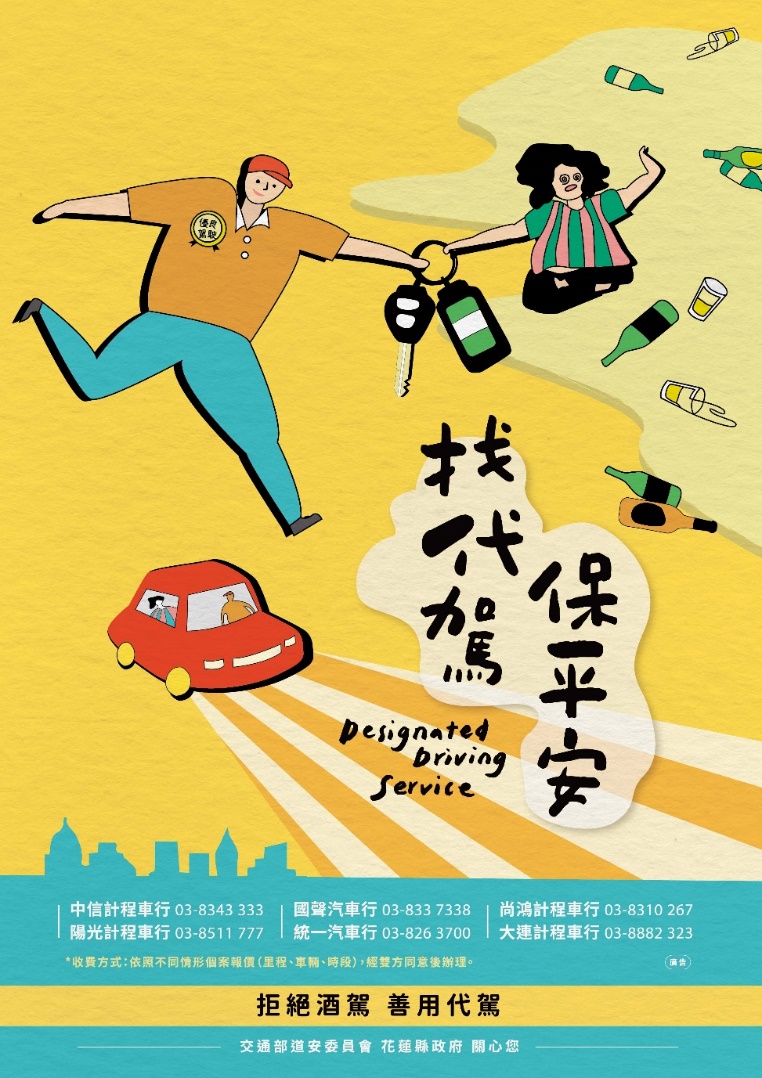 (一) 計畫目的
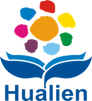 花蓮縣112年度第1學期國民中小學校長會議
降低酒駕發生率、提升代駕服務品質
與花蓮監理站協同輔導
每月輔導2家業者教育訓練、增加駕駛員數
(二)服務據點
現有6家計程車業者
中信計程車行
國聲汽車行
陽光計程車行
統一汽車行
尚鴻計程車行
大連計程車行
8
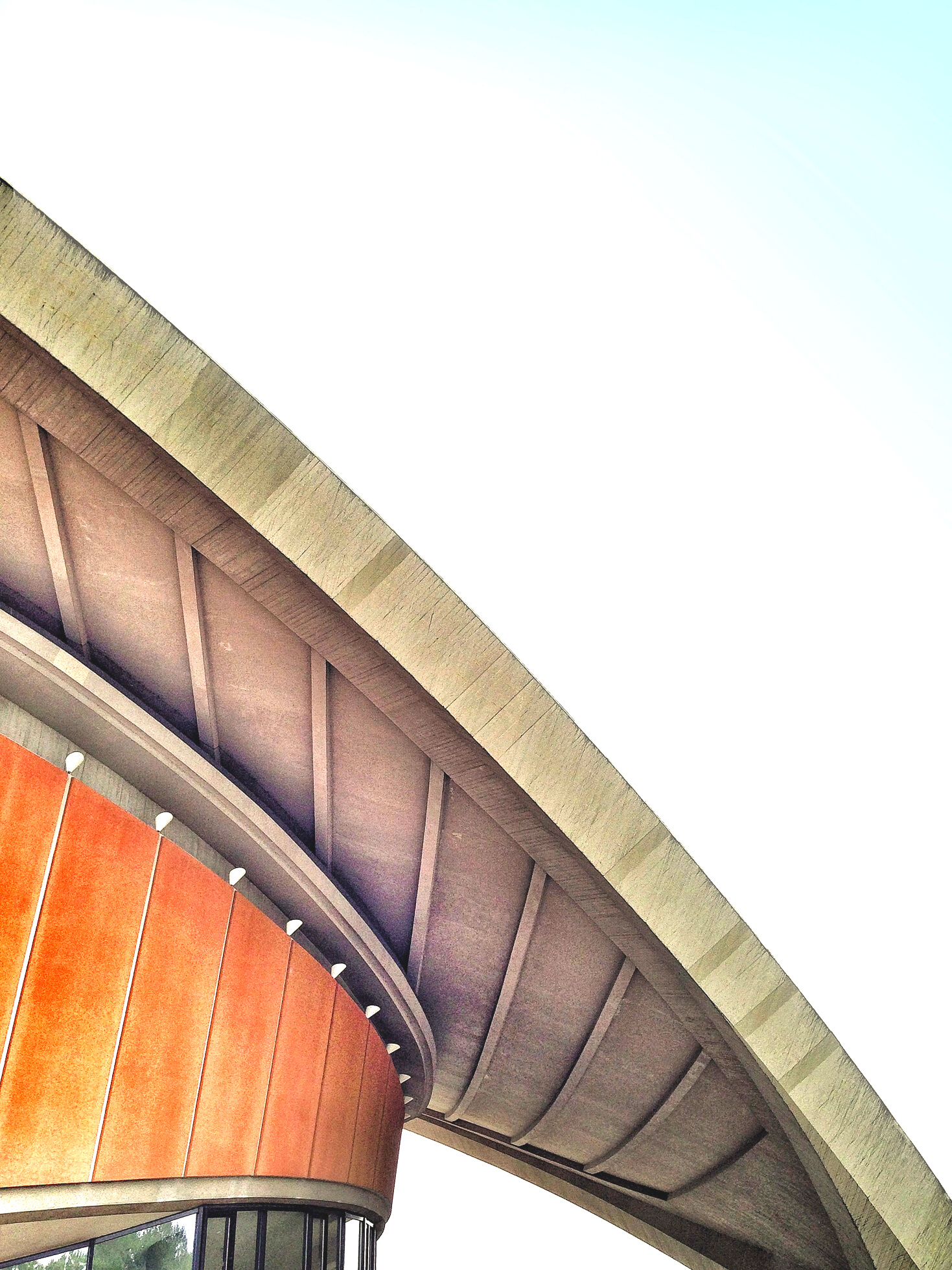 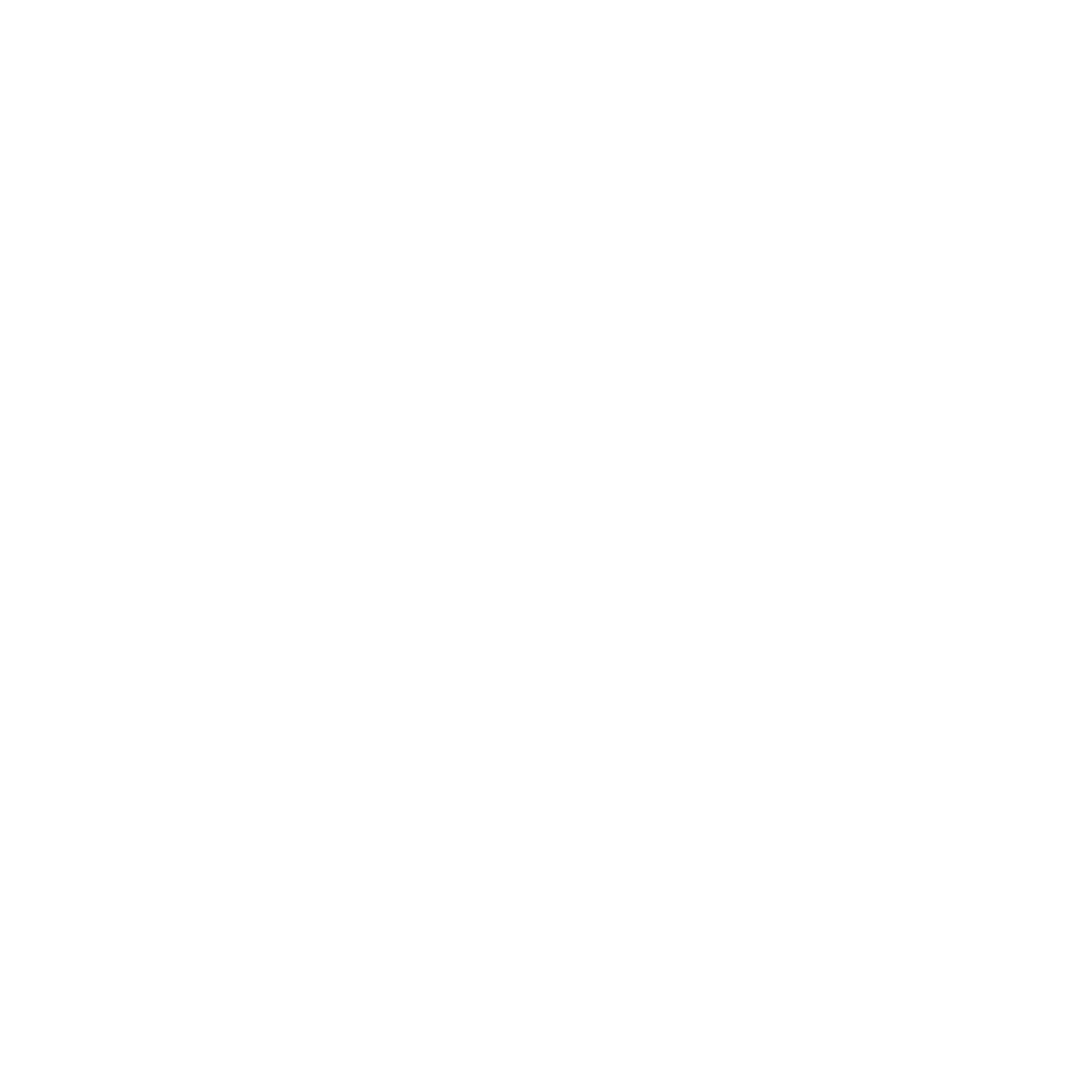 六、交通安全文宣相關資訊網
(一) 交通安全入口網
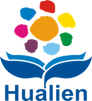 花蓮縣112年度第1學期國民中小學校長會議
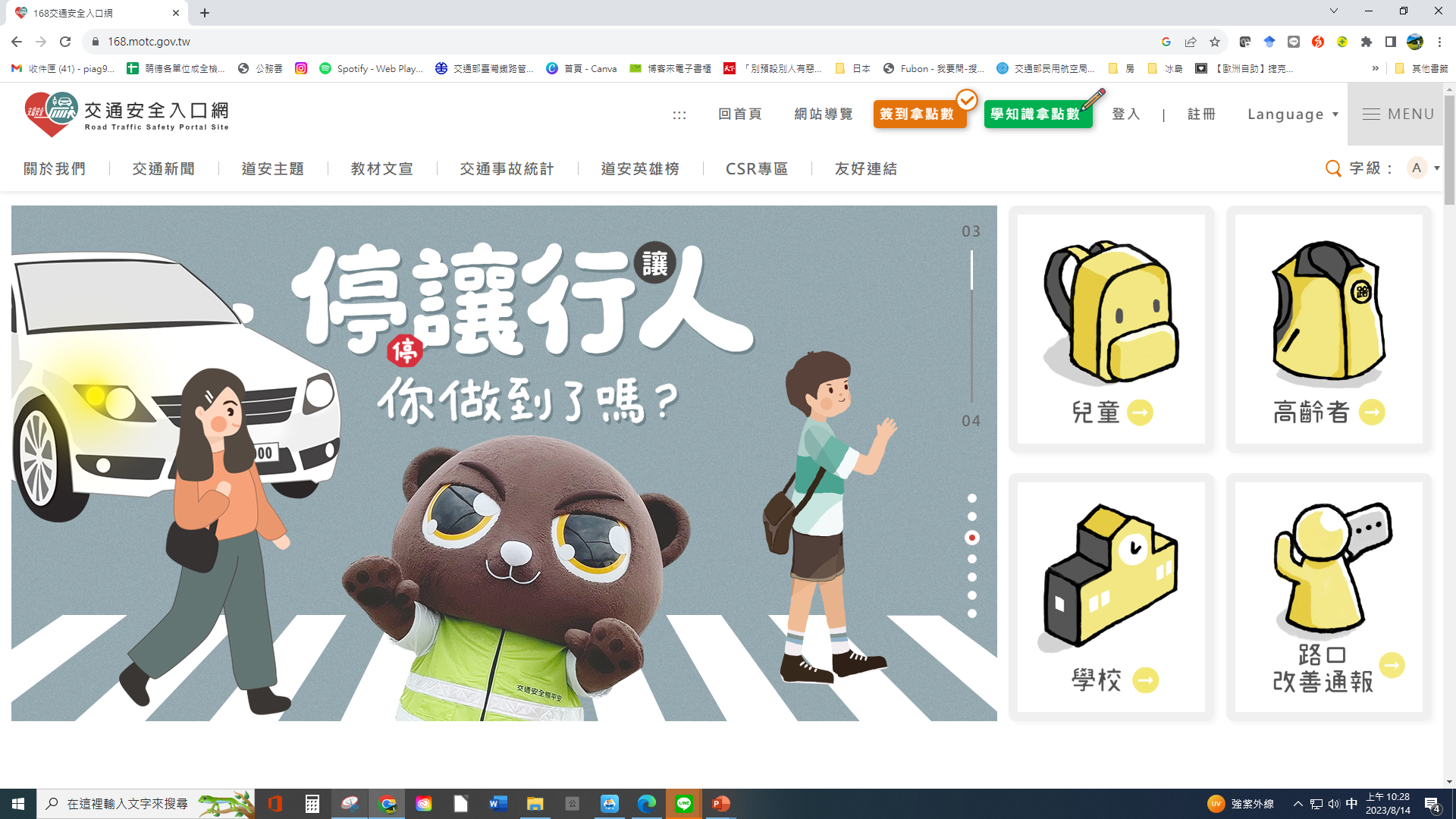 9
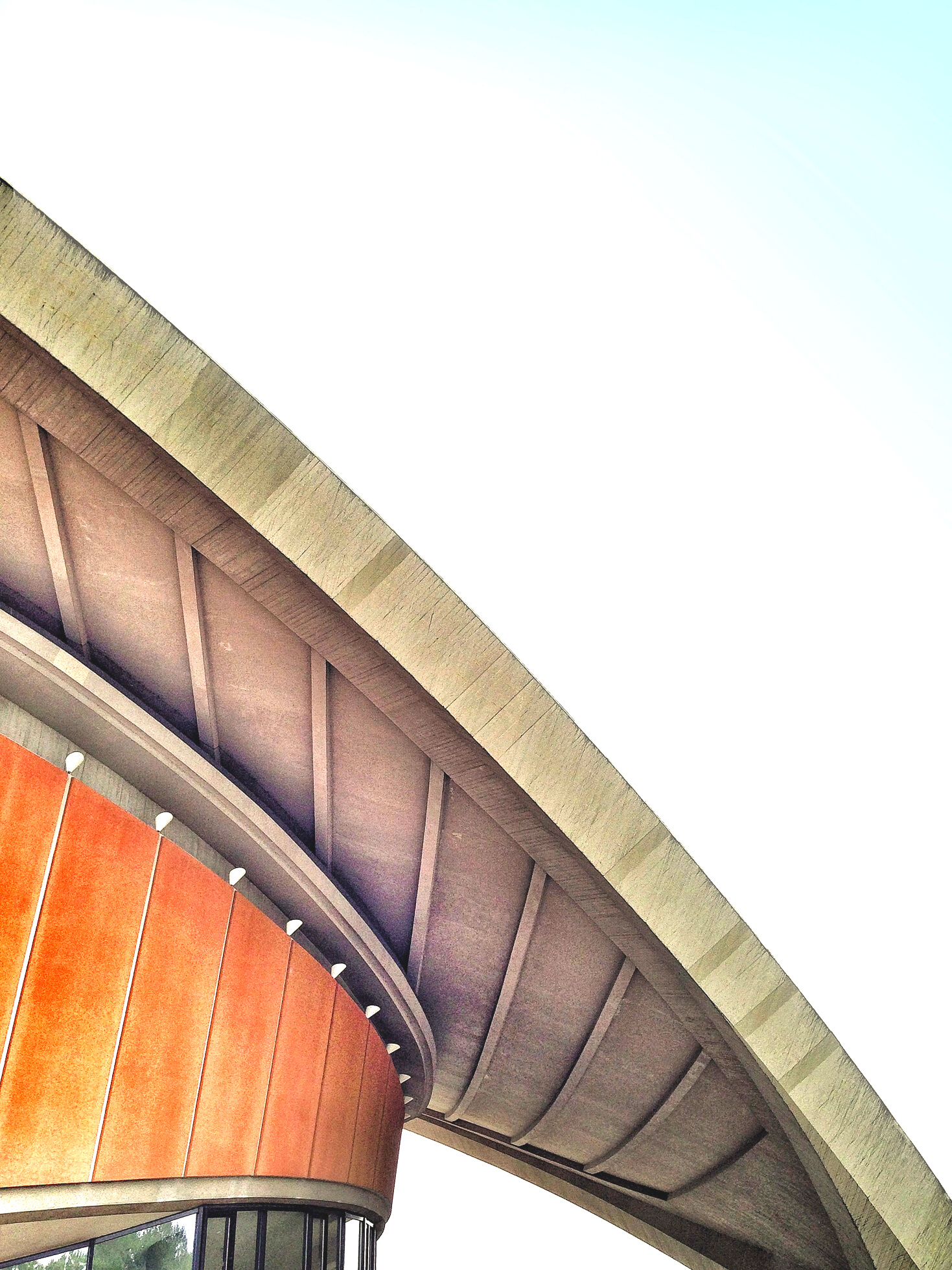 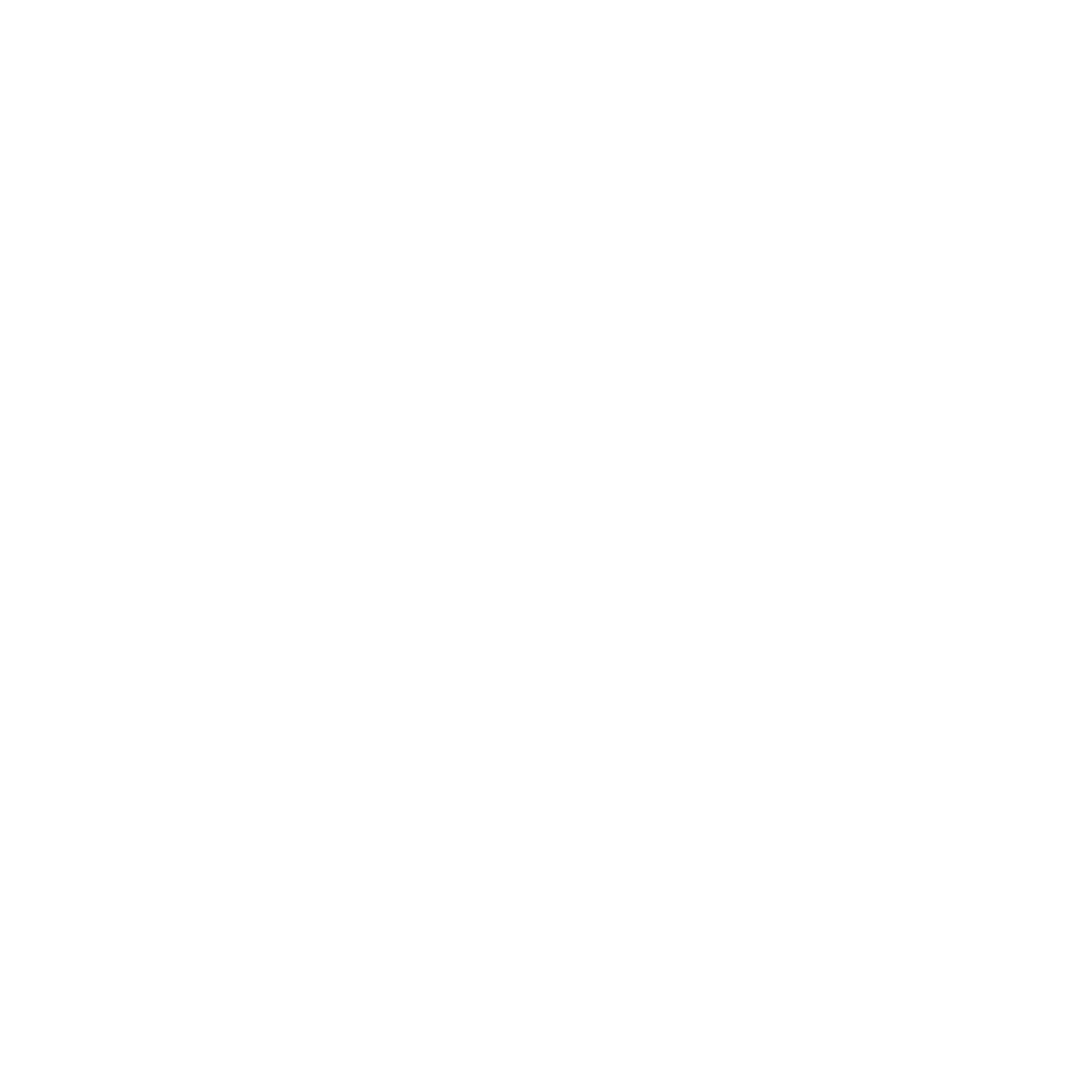 六、交通安全文宣相關資訊網
(二) 道安資訊查詢網
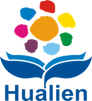 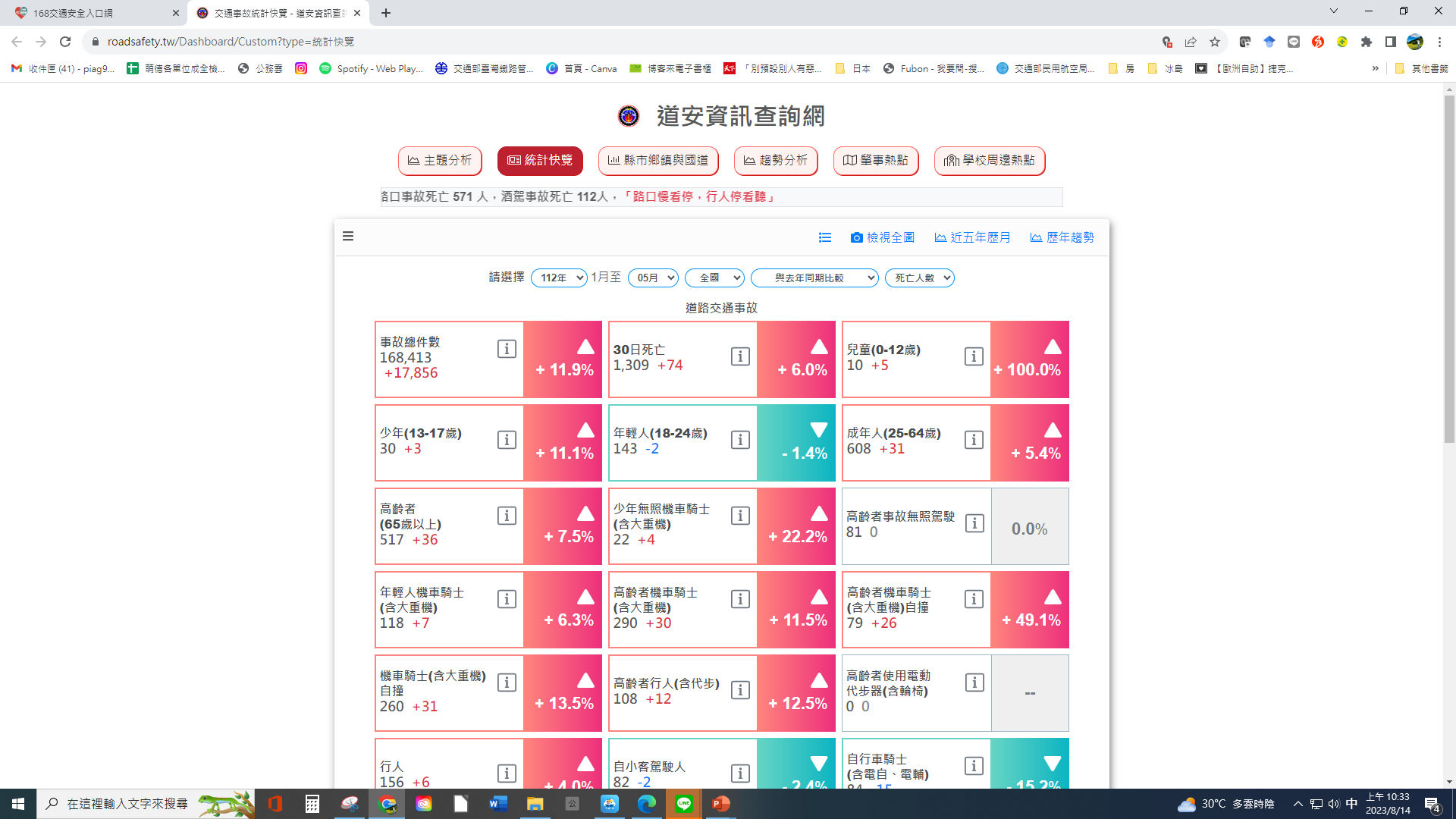 花蓮縣112年度第1學期國民中小學校長會議
10
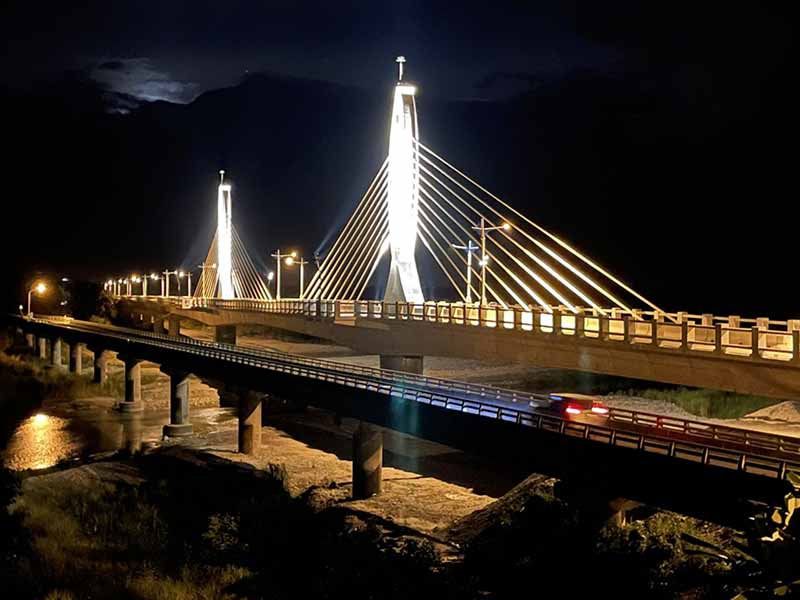 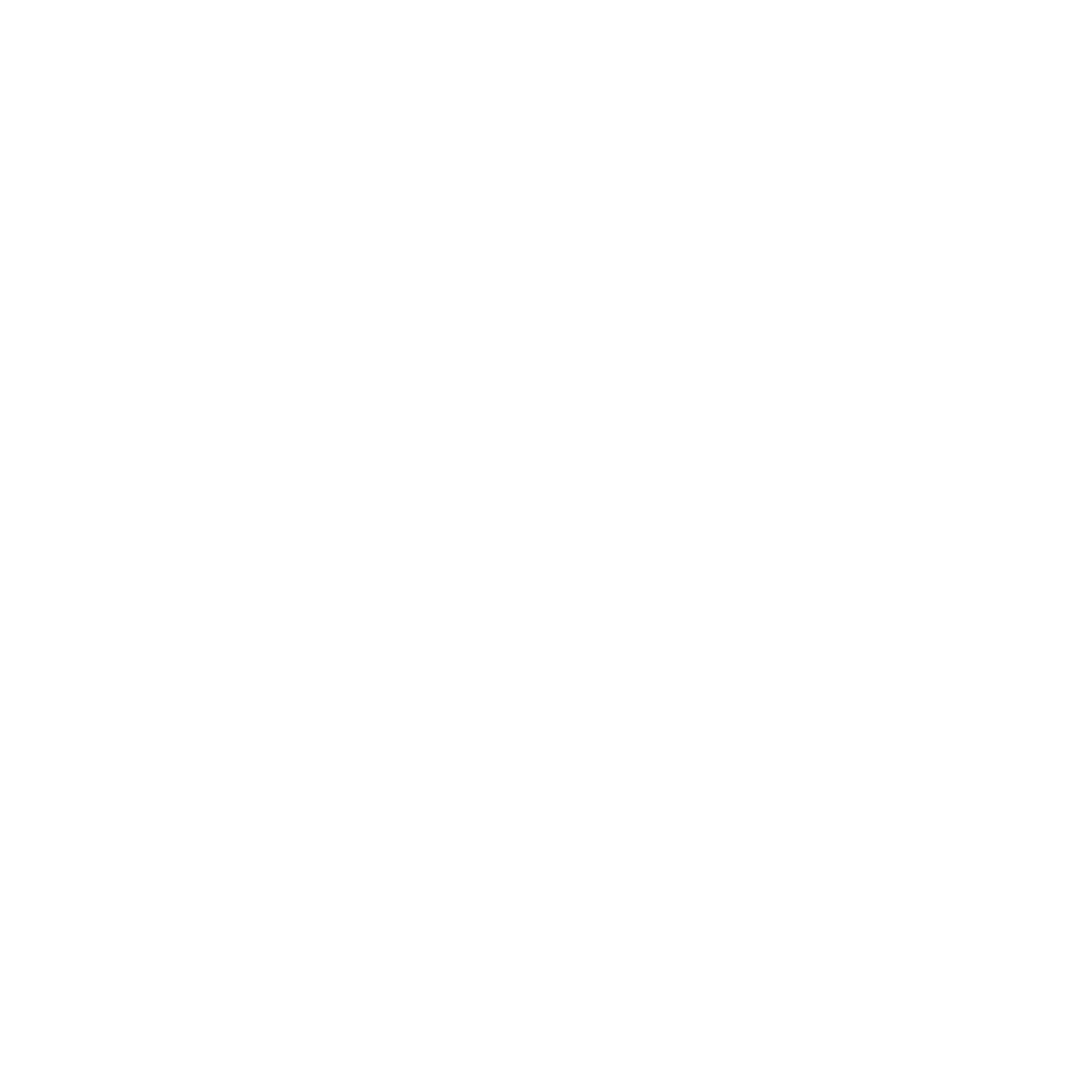 報告完畢
感謝聆聽
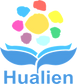 花蓮縣政府建設處